Einsteinova teória osmotickéhotlak
Annalen der Physik
Článok : O pohybu malých částic suspendovaných vnehybné kapalině, předpokládaném molekulárně-kinetickou teorií tepla (11.5.1905)
Zaoberá sa v podstate Brownovým pohybom avšak akoby náhodou : „Je možné, že uvažovaný pohyb je totožný s tzv. Brownovým molekulárním pohybem. Protože však nemám o této záležitosti dostatečně přesné informace, nebudu k ní zde zaujímat žádné stanovisko.
Brownov Pohyb
Je to náhodný pohyb mikroskopických častíc v kvapalnom alebo plynnom médiu
1827 – biolog a botanik Robert Brown
Skúmal pohyb peľových zrniečok a neskôr prácu na hladine kvapalného prostredia
Pohyb Brownovskej častice
Moderná éra v teorií Brownovho pohybu
Prišiel s ňou až Einstein spojením makroskopickej difúznej konštanty D s atómovými vlastnosťami hmoty.
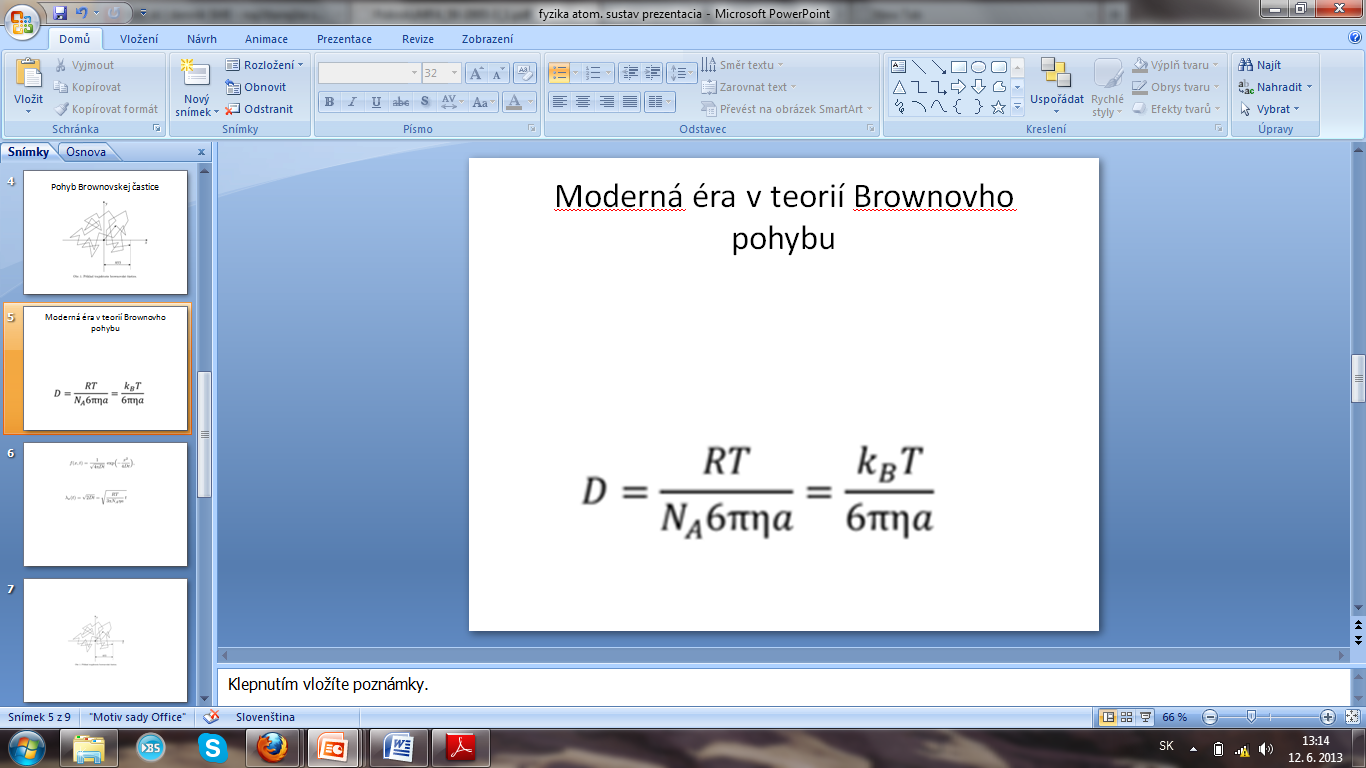 Ako k tomuto vzťahu prišiel?
Úvahy o difúzii : nezaoberal sa pohybom jednej častice v kvapalnom prostredí ale uvažoval súbor častíc rozptyľujúci sa od jedného okamiho na základe difúzie avšak každá podliehajúc Brownovmu pohybmu
Zahrnul odpor prostredia podľa Stokesovho vzťahu                            čo je vzťah z klasickej hydrodynamiky
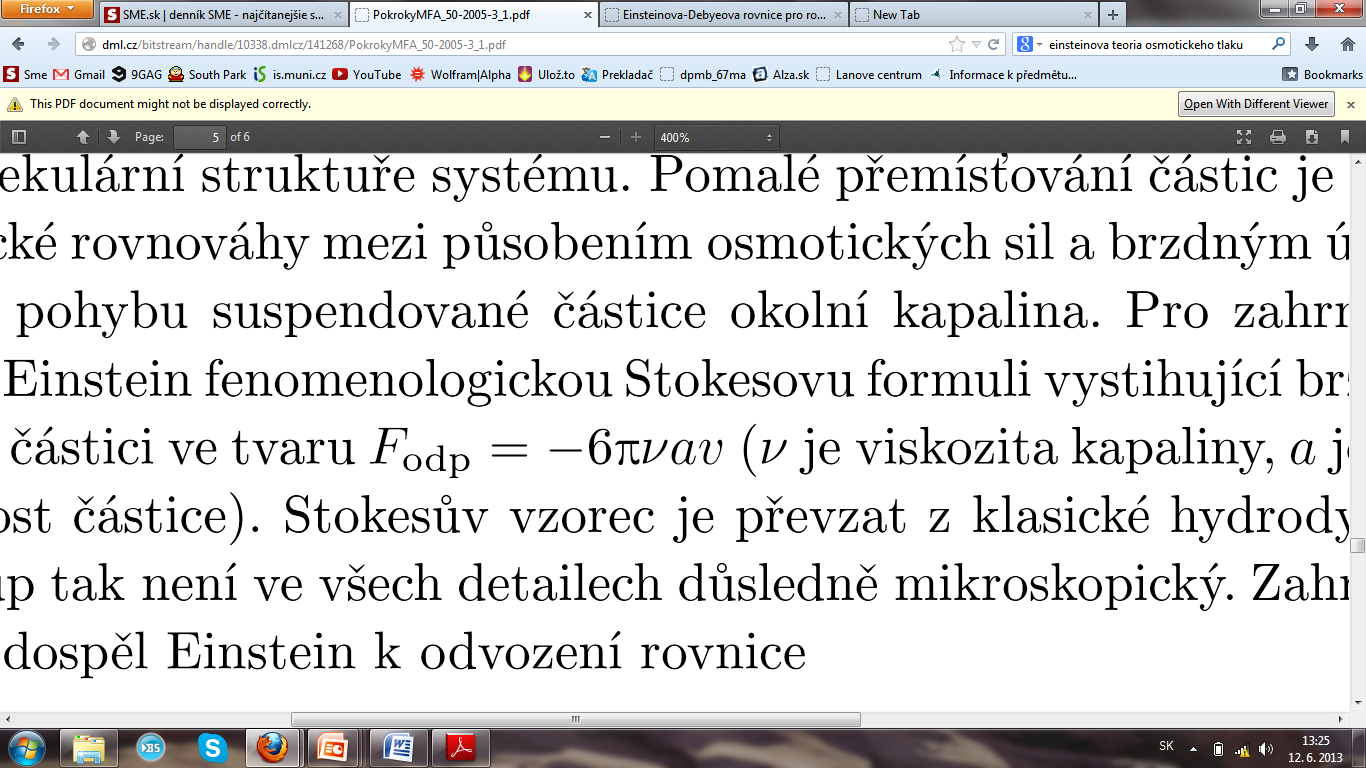 Rovnice plynúce z difúzie
Teória osmotického tlaku
Einstein následne skombinoval výsledky s difúzie s jeho osmotickou teóriou
Ak máme objem V* oddelený polopriepustnou membránou od zvyšku roztoku obsahujúci častice líšiace sa veľkosťou od častíc v ostatnom objeme tak pôsobí na membránu osmotickým tlakom
Pôsobenie tlaku
Termodynamická úvaha
Silové pôsobenie na pohybujúce sa častice je podľa termodynamiky

V Einsteinovom značení
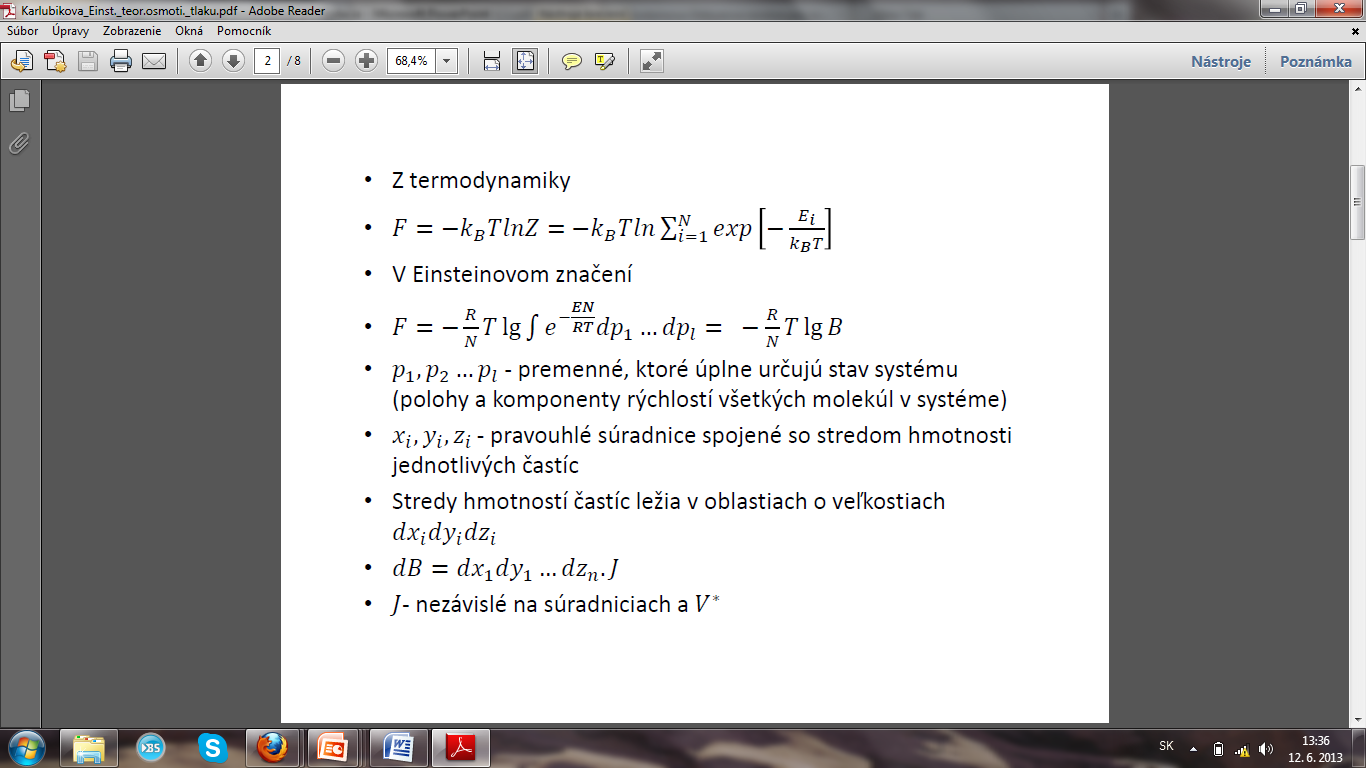 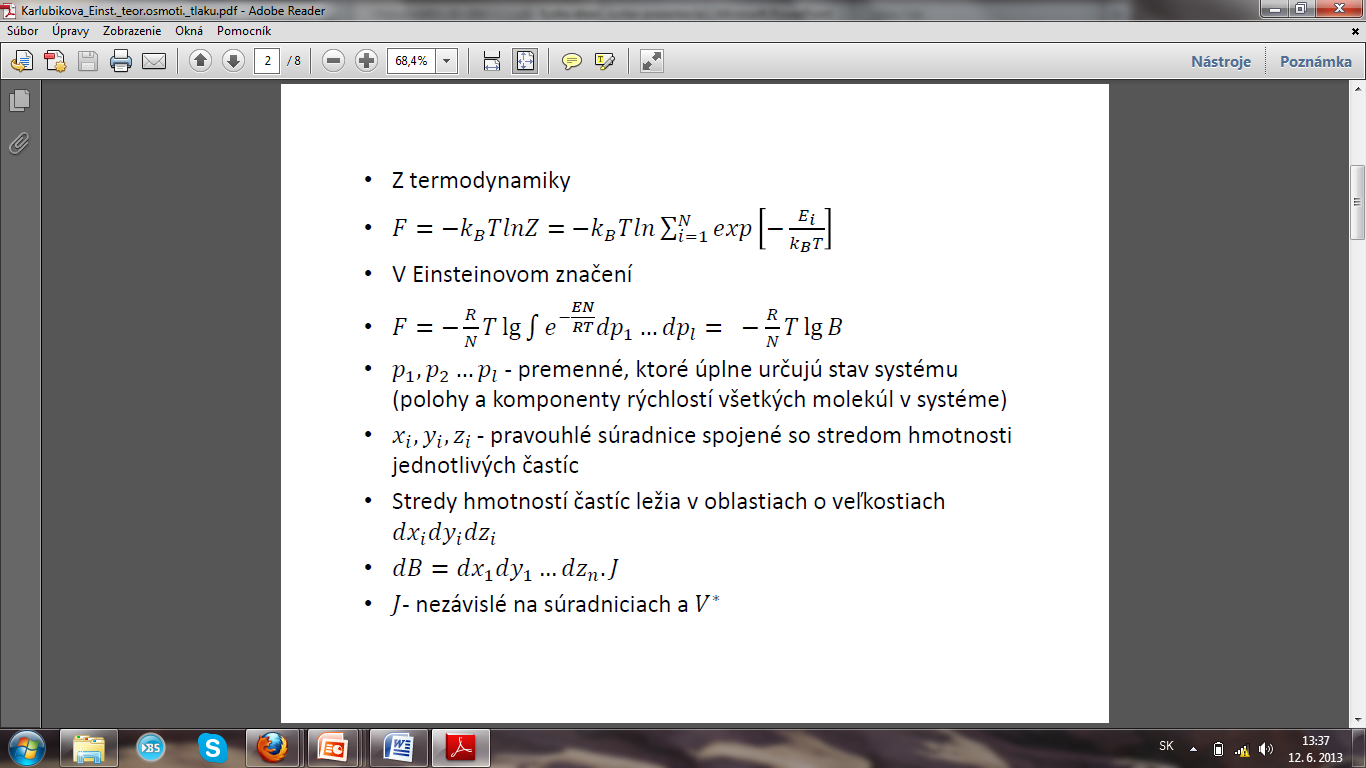 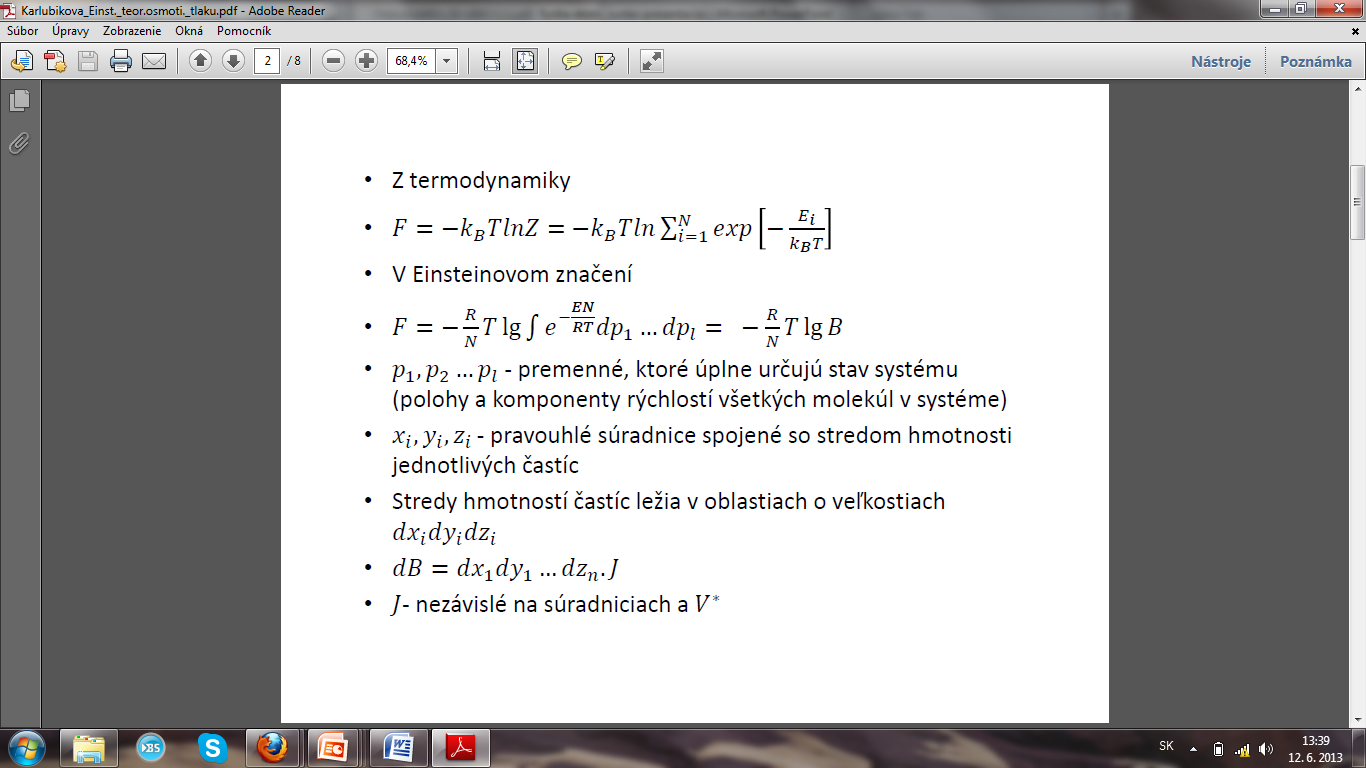 Ak si následne spojíme stredy častíc a stredy hmotností častíc pomocou vzťahu ležiace v oblastiach o veľkosti vzťahom
    kde                      sú rozmery stredov oblastí pričom J je nezávislé dostaneme pre inak zvolené objemy rovnaké vzťahy avšak s indexmi
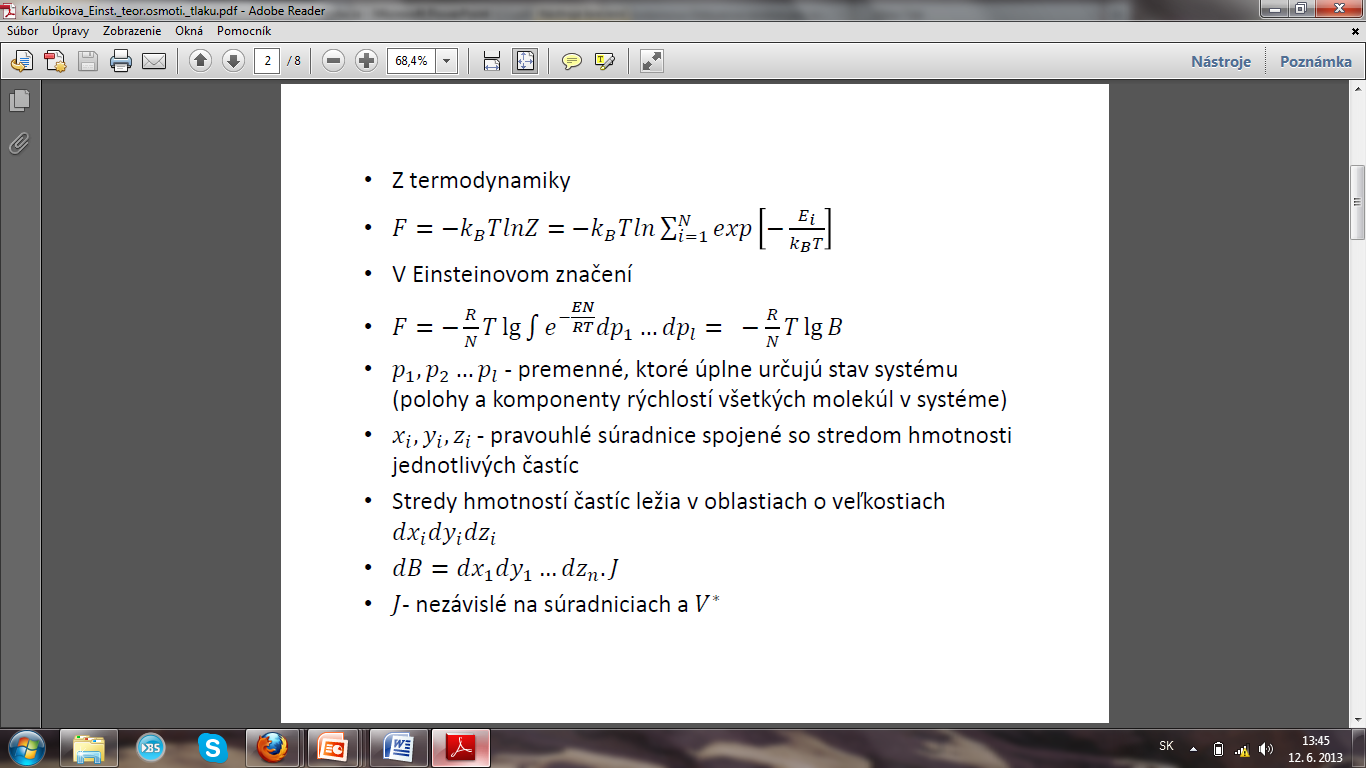 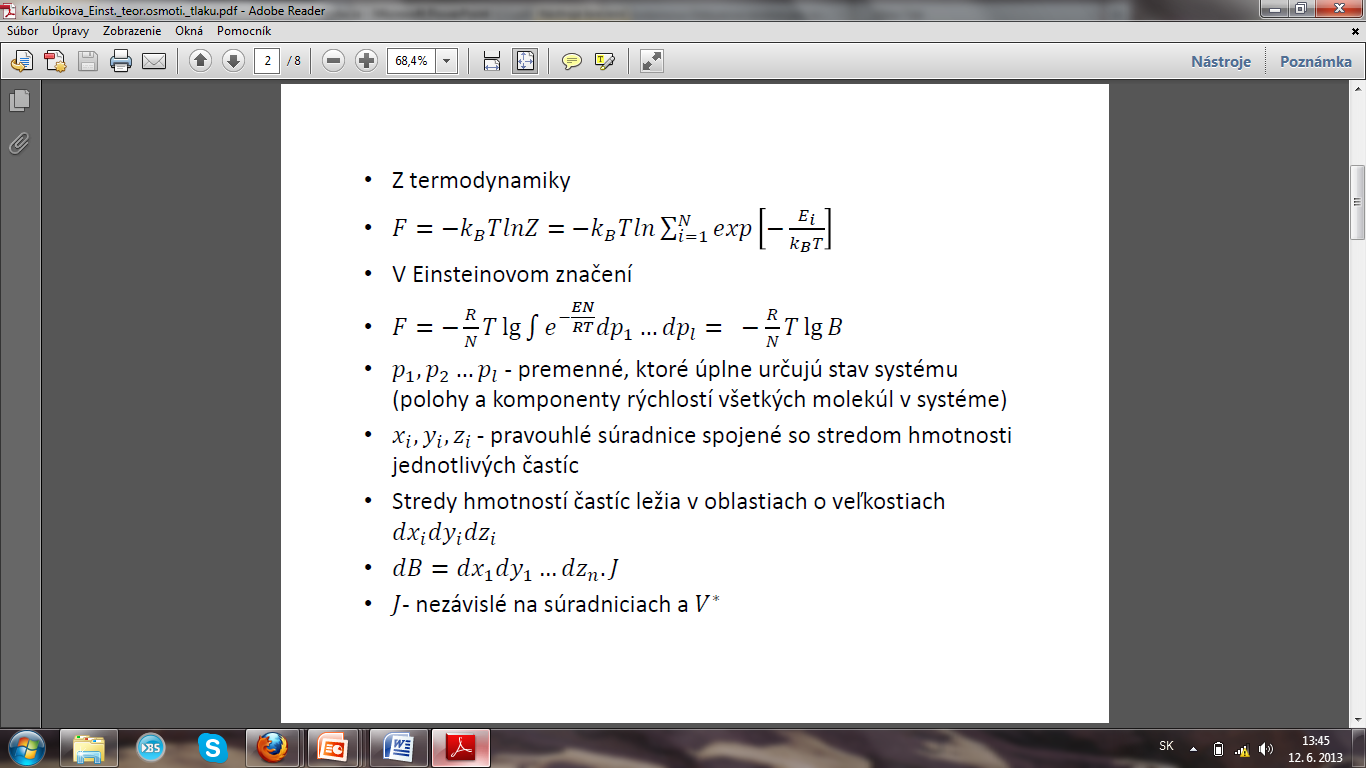 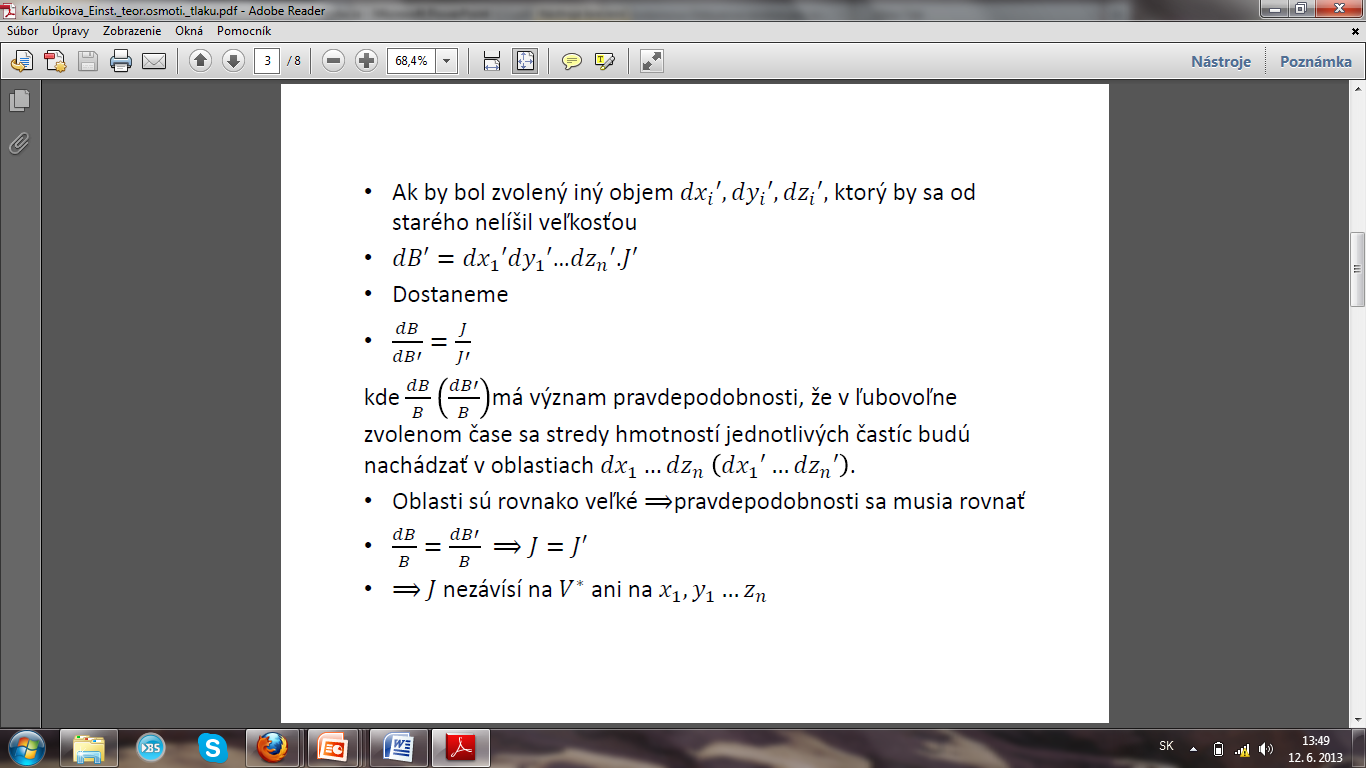 Následné porovnanie oboch rovníc
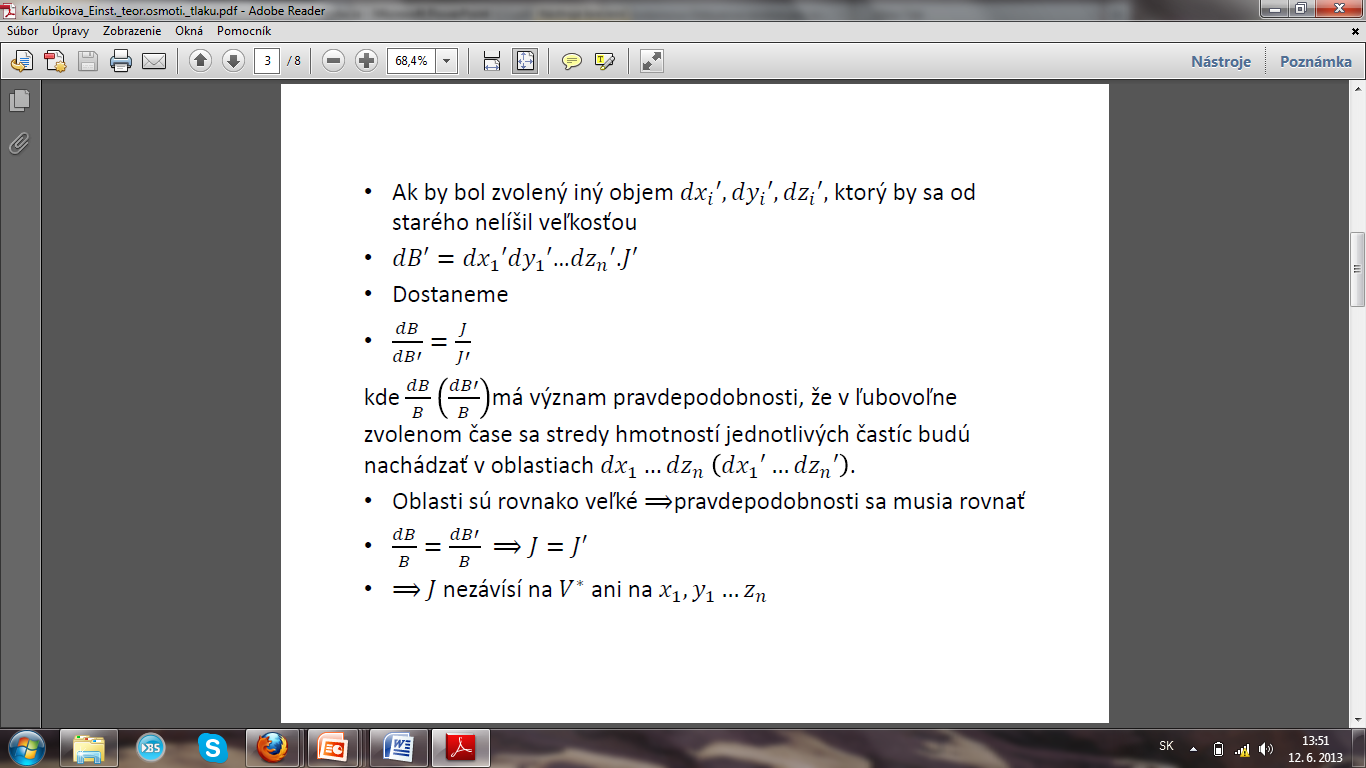 Vyjadríme si B ako
    pričom po spočítaní voľnej energie 
 
    nám vyjde že osmotický tlak je spôsobený tepelným pohybom molekúl a to tak že
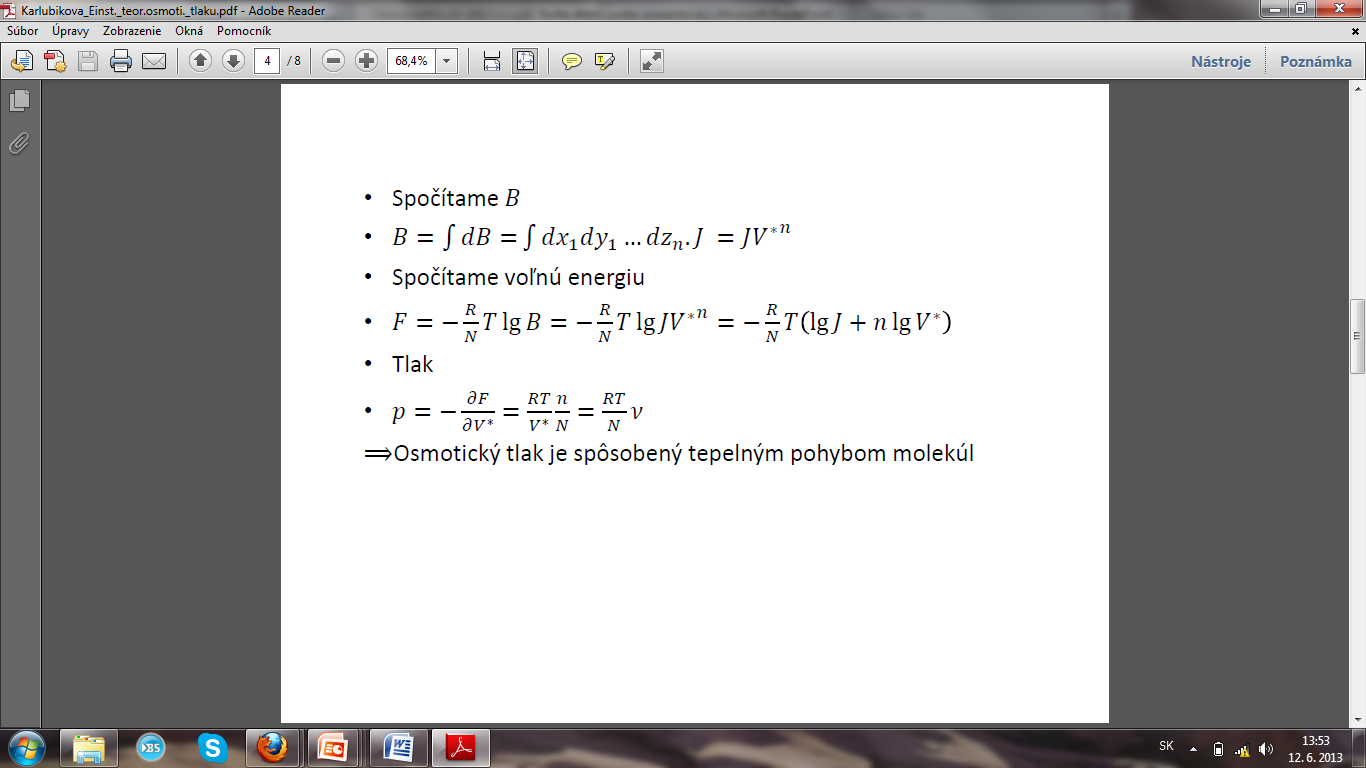 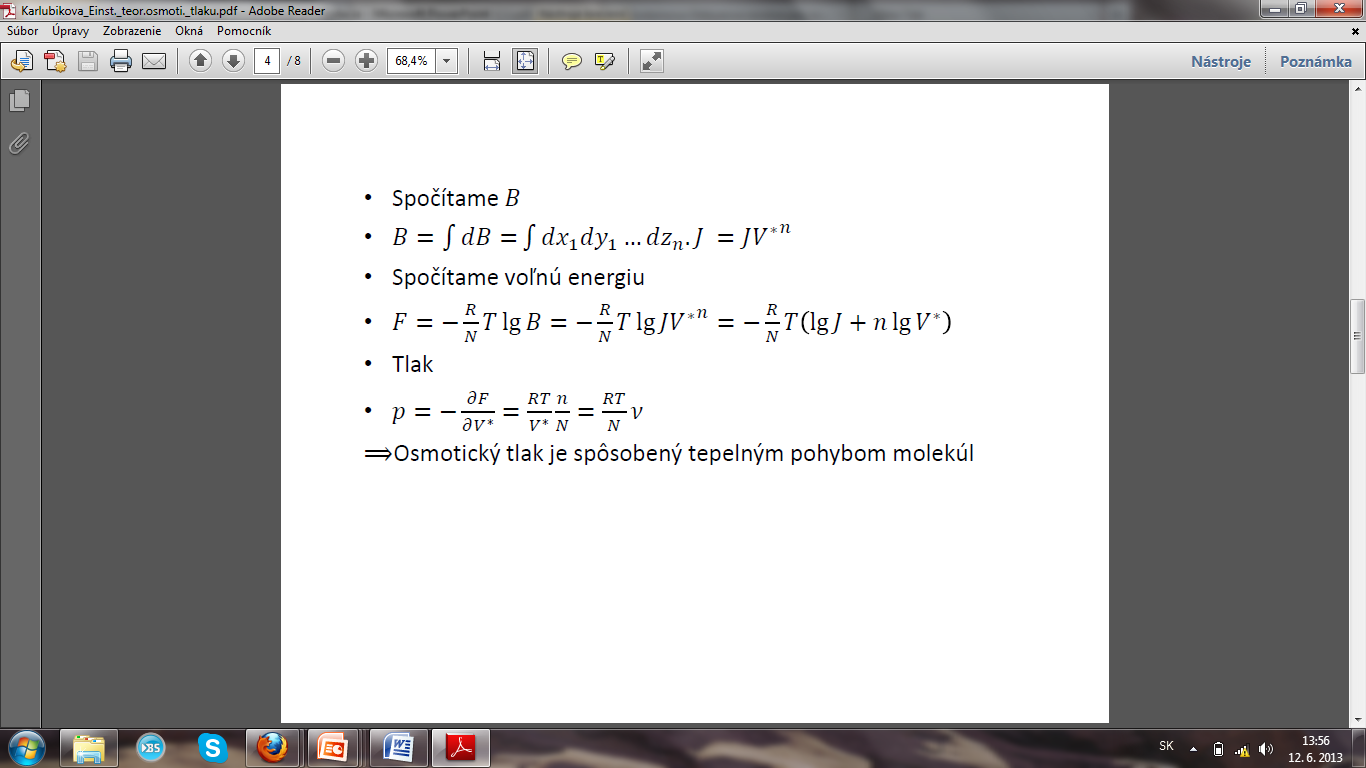 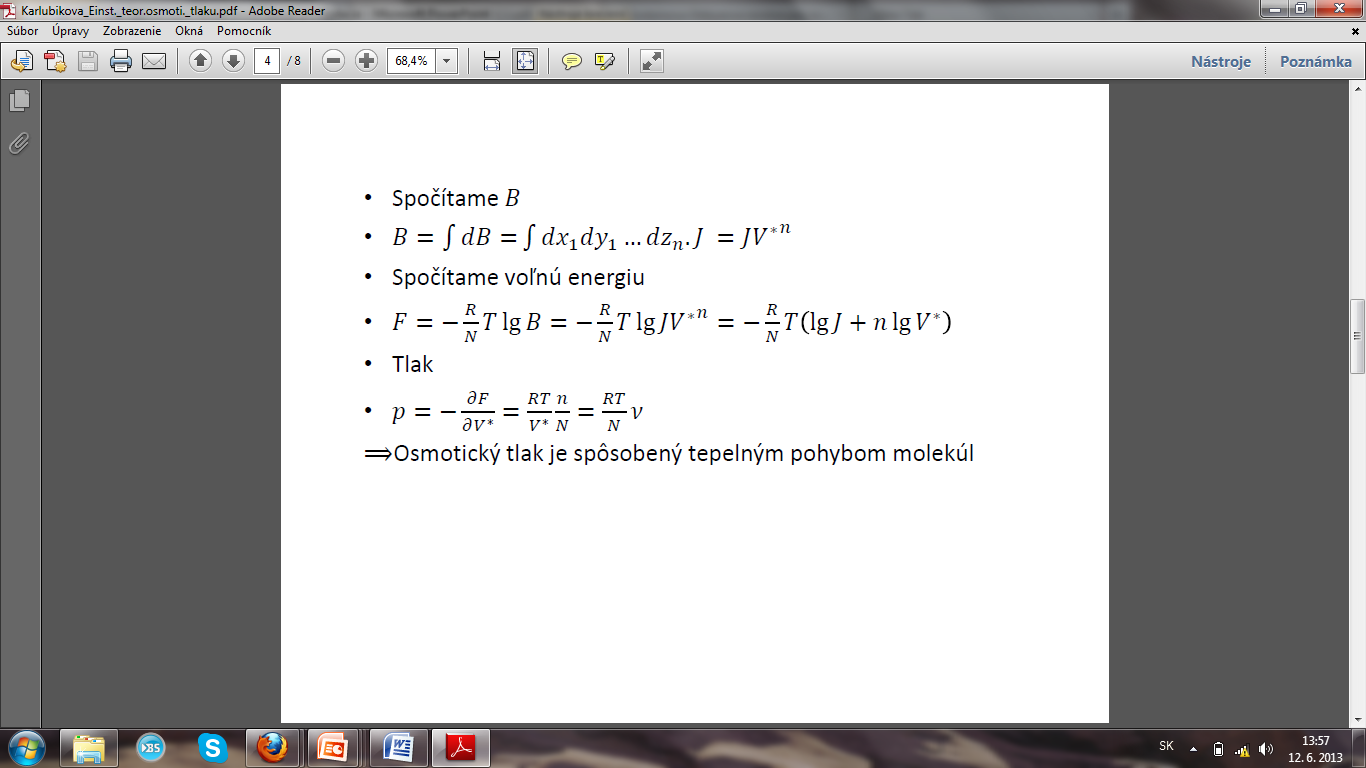 Výsledný pohyb voľnej častice
Po započítaní difúznej rovnice a predstavy že koncentrácia častíc je funkciou času dostávame rovnicu priemerného pohybu častice
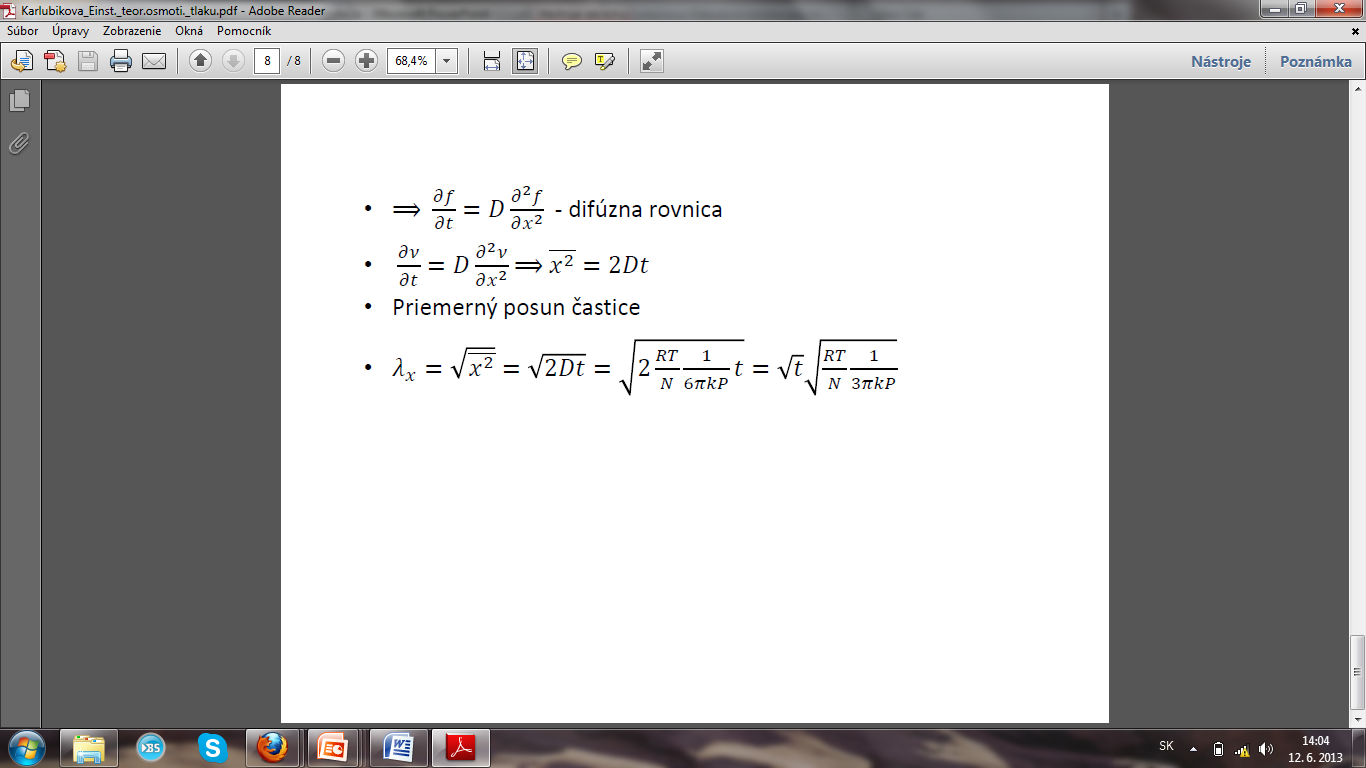 Význam
Matematické popísanie istého fenoménu zvaného Brownov pohyb a vytvorenie teórie osmotického tlaku na základe toho.
Využitie v meraní za pomoci osmózy (osmometria)
Ďakujem za pozornosť
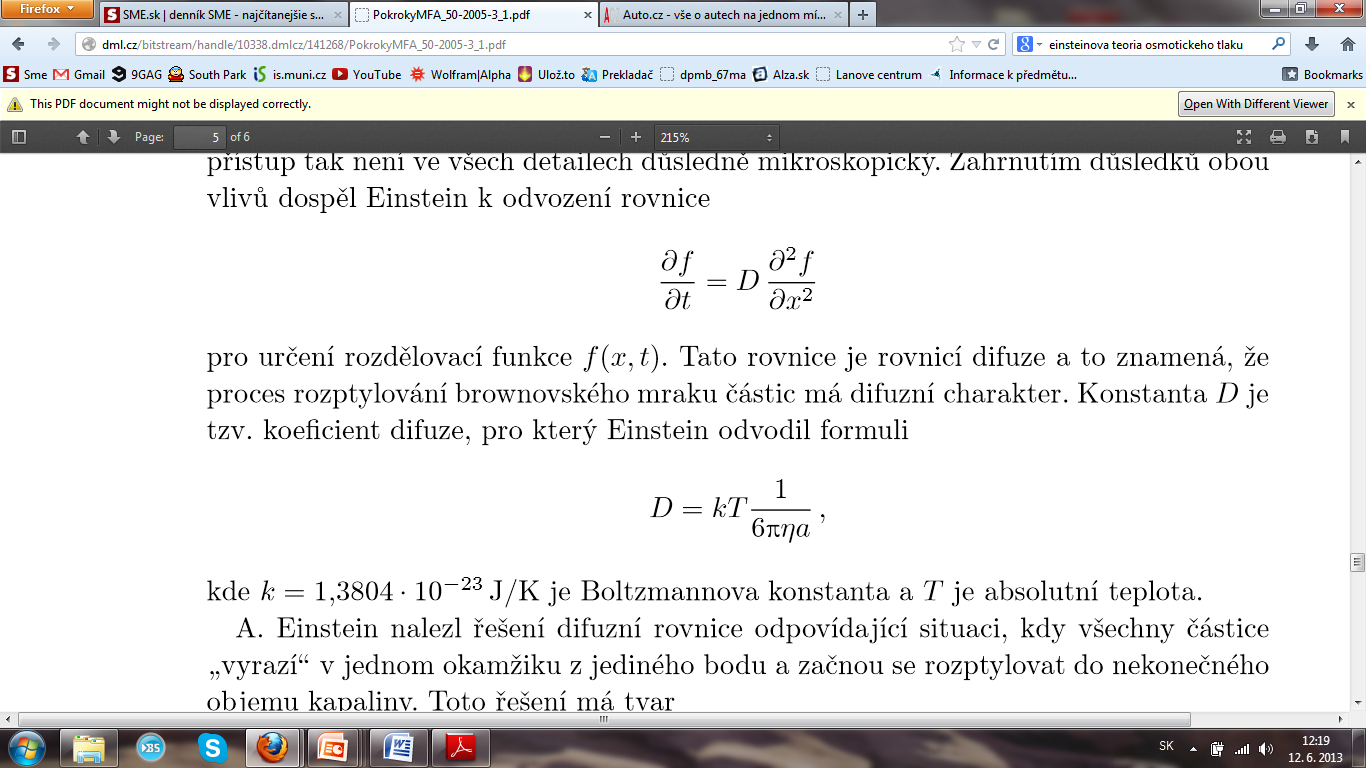 Rovnice pro intenzitu světla rozptýleného (viz rozptyl světla) jednotkou objemu zředěné (nikoliv krajně zředěné) disperzní soustavy s kapalným disperzním prostředím a malými disperzními částicemi (< λ/20), odvozená na základě fluktuační teorie